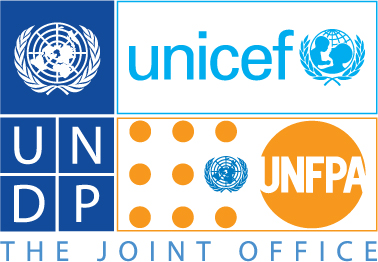 Reunião  temática  UIP-CPLP Cabo Verde- Mudanças climáticas face aos desafios do Desenvolvimento sustentável”PAINEL 2 Boas práticas: a utilização de novas tecnologias como estratégias para o aumento de capacidade de resiliência face aos efeitos  das mudanças climáticas
Praia, 19 de Julho de 2022
M. Celeste Benchimol, PhD 
Joint Office (PNUD, UNFPA, UNICEF)
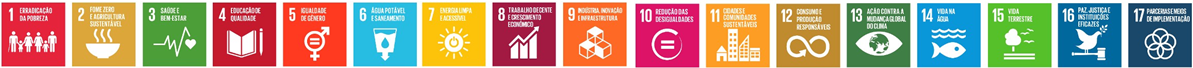 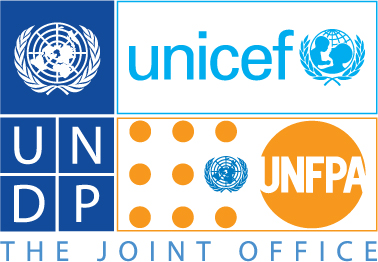 Sumário:
Principais  efeitos e desafios  globais das mudanças climaticas 
Medidas de Mitigação e Adaptação – mudancas  climaticas 
 Tecnologia – aplicada as medidas de adaptação 
Tecnologias adaptadas a Mitigação  das mudanças climaticas 
Algumas recomendações aos países CPLP
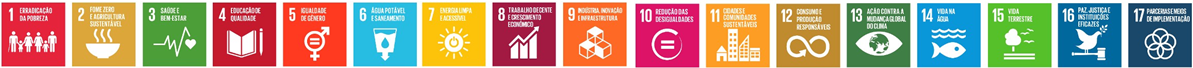 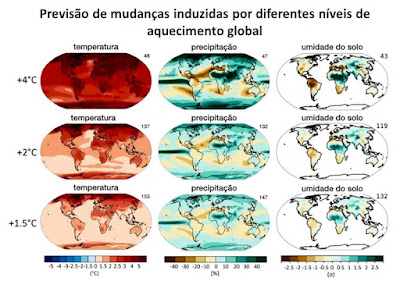 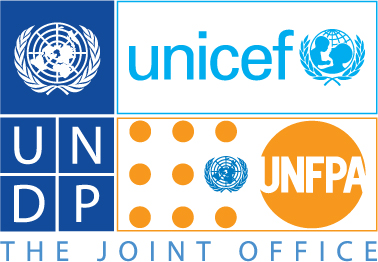 Cenários globais
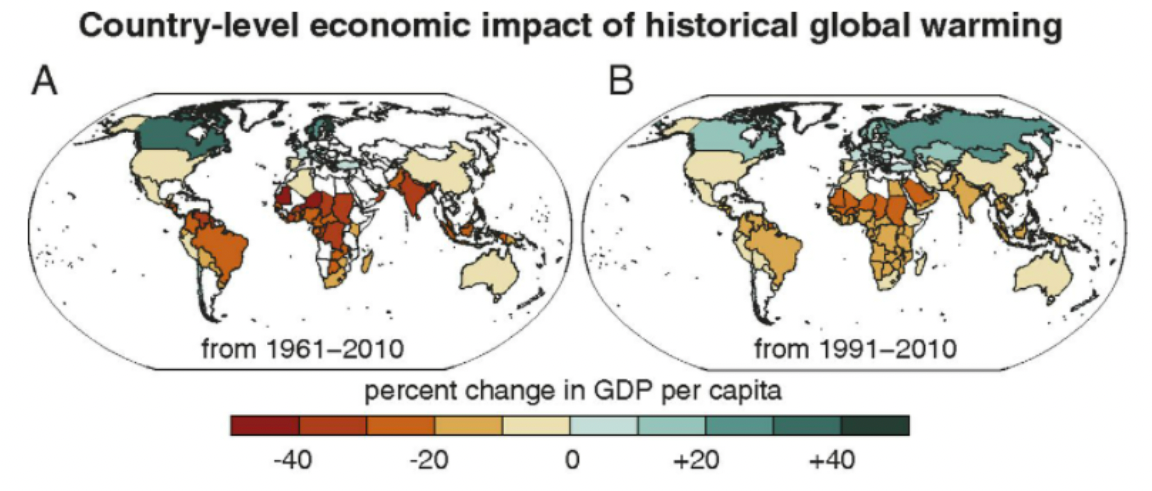 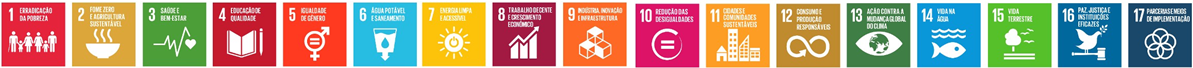 Principais efeitos e impactos das  mudancas climaticas
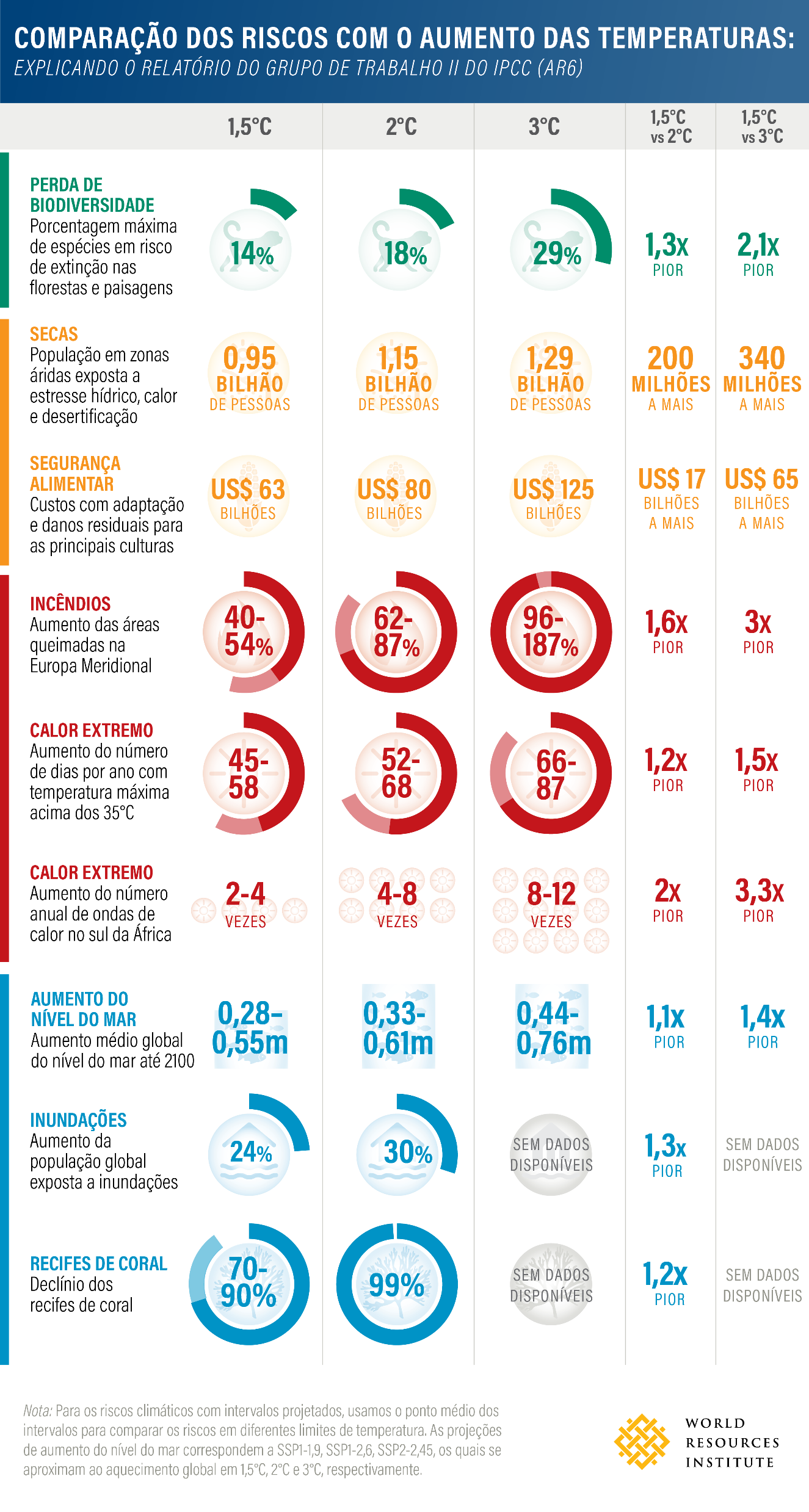 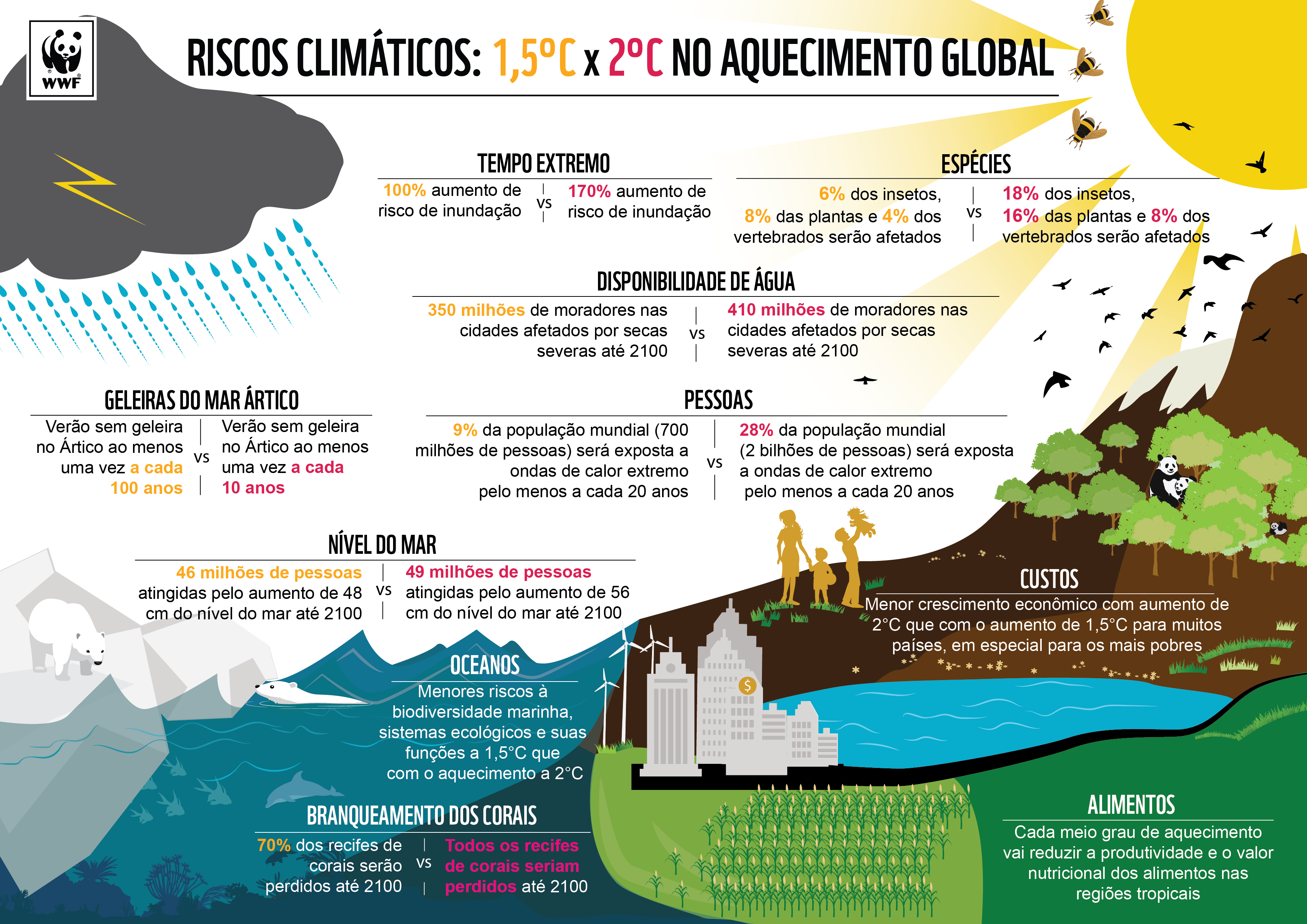 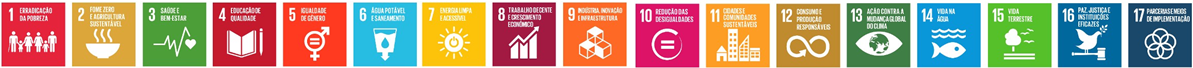 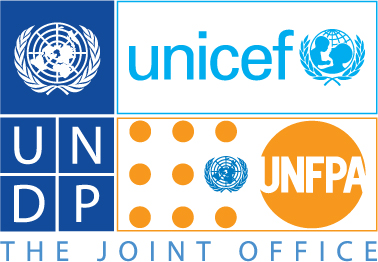 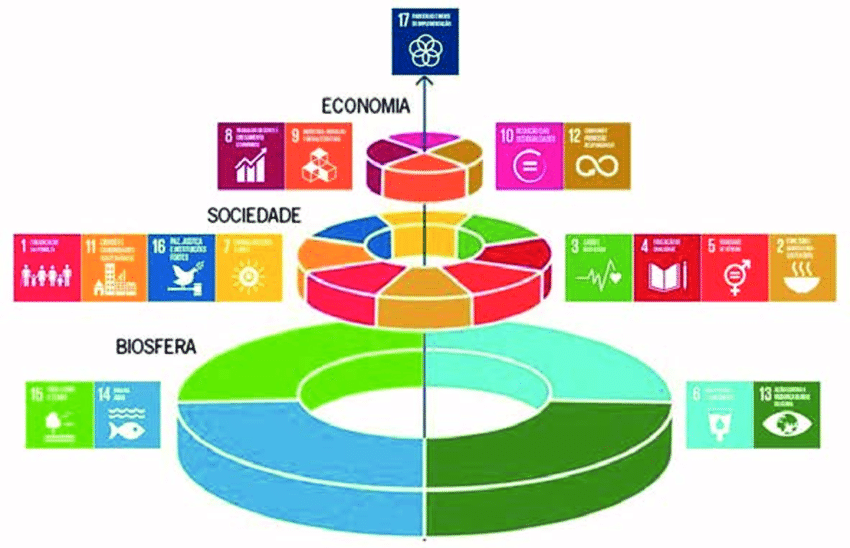 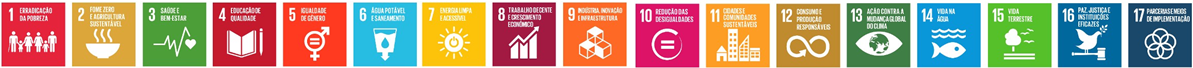 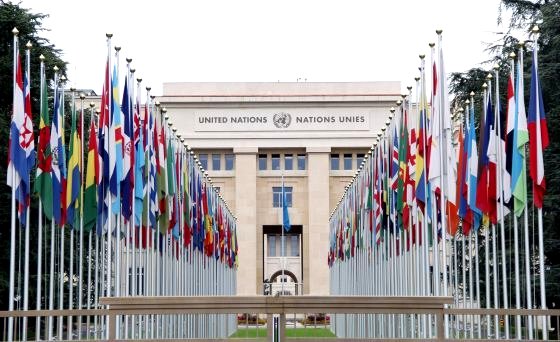 Mudanças climáticas – uma prioridade  global
Relatório Brundtland- 1987- Elaborado pela Comissão Mundial sobre o Meio Ambiente e Desenvolvimento
1992- Convençoes de Rio- Agenda 21  
Agenda 2030- ODS
Acordo de Paris 2015- NDC
UNFCCC-CoP 26 –actualização NDC  2021) - Glasgow
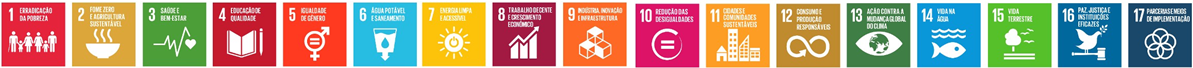 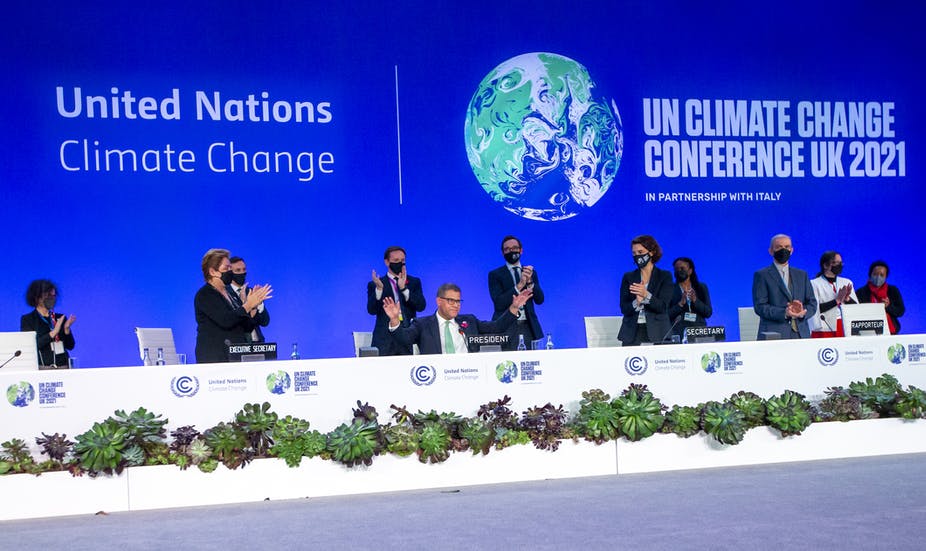 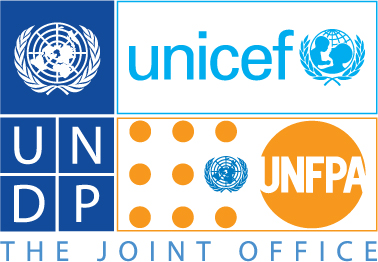 Cop 26 – Principais Recomendações
Redução global das emissões de CO2 em 45% até 2030, em comparação com 2010, e de neutralidade de CO2 até 2050;
NDC nacionais implementados- aumento de Tº ate 1.5ºC;
Regulamentação do mercado de carbono e o comércio de emissões;
Valorização dos  ecossistemas- NbS, novas fontes de energia, captura, utilização e armazenamento de carbono;
Abandono do carvão e combustíveis fósseis;
Financiamento a países emergentes;
Justiça climática- Danos climáticos- CoP 27;
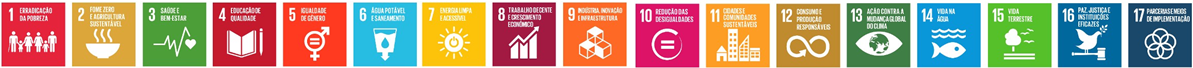 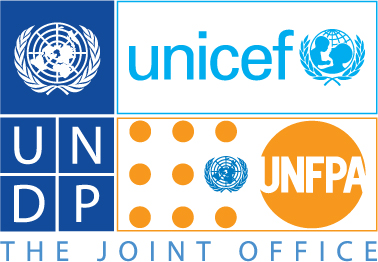 Mudancas climáticas: medidas
Mitigação
Adaptação
Redução na emissão de gases do efeito estufa geradas pelas actividades humanas
Respostas aos impactos atuais e potenciais, com objetivo de minimizar possíveis danos e aproveitar as oportunidades potenciais.
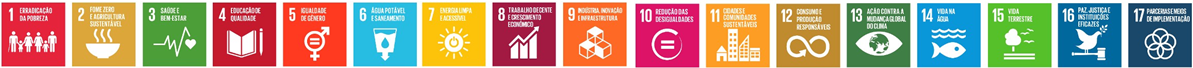 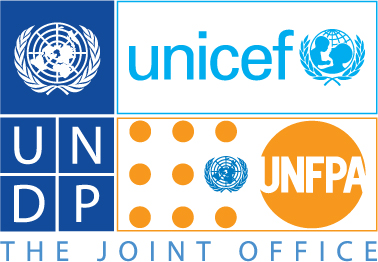 Tecnologias – aplicadas ás medidas de adaptação
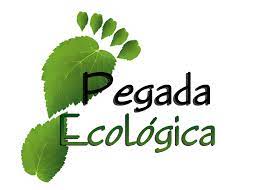 Tecnologias digitais 
Maior conectividade com menor  pegada ecológica – redução dos GEE
Inteligência artificial- uso de Softwares 
Segurança alimentar
Controle  de emissões de gazes e de poluentes
NbS- Soluções baseadas na Natureza/ Economia verde e Azul
Prevenção  e gestão de catástrofes naturais
Agricultura de precisão e pecuária moderna (gestão da água, tipos de irrigação, qualidade de solos, controle de nutrientes, controle de pragas,  maior produtividade e menor impacto)
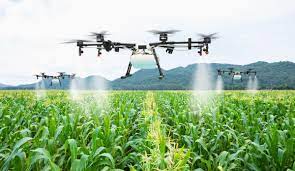 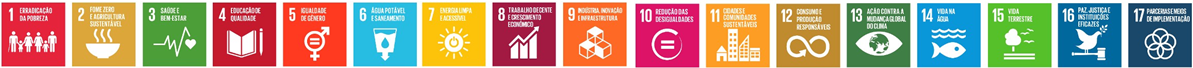 Tecnologias – aplicadas ás medidas de mitigação
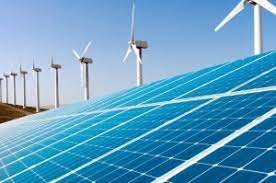 Promoção de energias  renováveis  (sol, vento,  hidroelétrica, geotérmica) 

Eficiência energética em edifícios e equipamentos – cidades sustentáveis,  sector da industria e transportes 

Tecnologias de reutilização e resíduos líquidos ( águas residuais) e sólidos
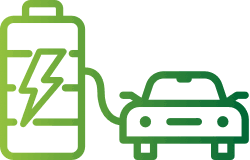 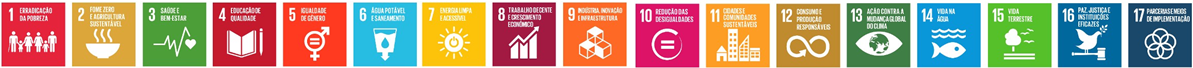 Tecnologias – aplicadas ás medidas de Mitigação
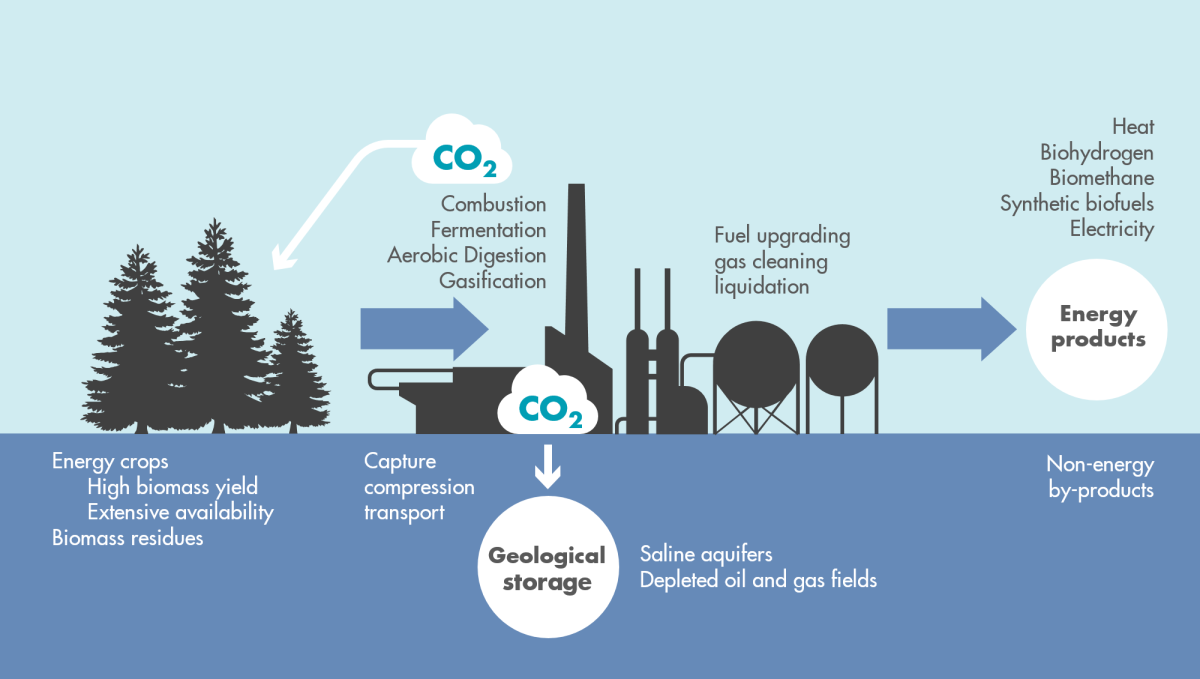 Captura, transporte, armazenamento, usos e transformação do dióxido de carbono mediante tecnologias - CAUC tecnologias de baixas ou nulas emissões de dióxido de carbono (CO2), como as CAUC (CCS/CCUS – Carbon Capture and Storage), 90% emissões Co2 não chegam a atmosfera

Uso de tecnologias  limpas na  agricultura, industria (normas  ISO 1400- normas internacionais sobre gestão ambiental- Sistema de Gestão Ambiental (SGA)
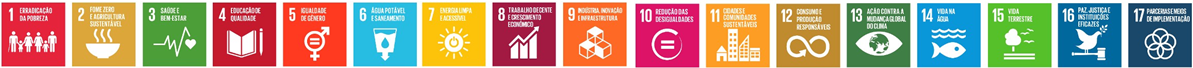 Conclusões e recomendações para uma melhor resiliência
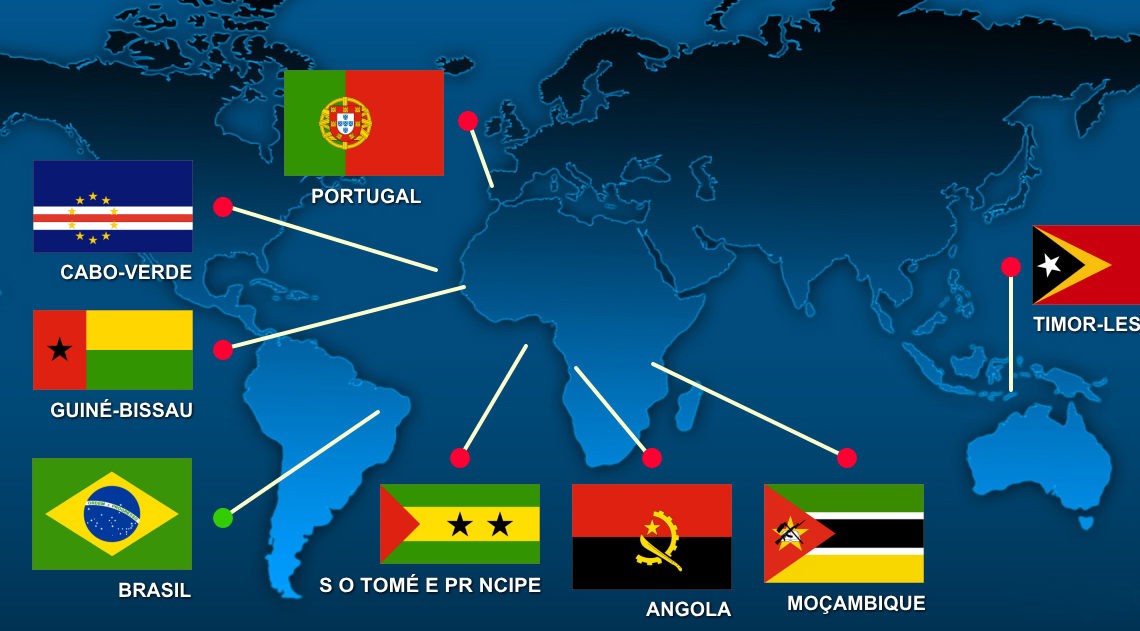 Considerar as mudanças climáticas no Planeamento e orçamento do Estado;
Quadro de governação climática favorável – integrado, inclusivo e multissectorial;
Reforço da capacidade nacional na mobilização e execução de programas climáticos;
Informação e sensibilização das questões  das mudanças climáticas  acessíveis a todos;
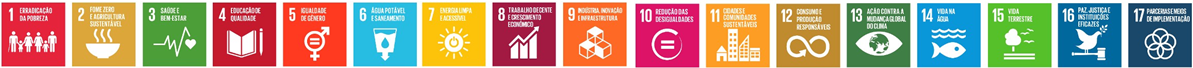 Reforço de cooperação (sul-sul e Norte-Sul) e transferência de tecnologias e de conhecimentos;
Promoção de investigação aplicada:  NbS, tecnologias limpas, soluções  locais, reciclagem;
Resgate do conhecimento local- promoção de práticas tradicionais amigas do ambiente;  
Promoção e participação ativa no mercado de carbono;
Conclusões e recomendações para uma melhor resiliência
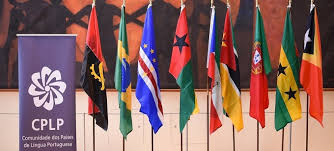 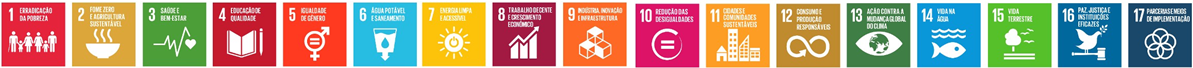 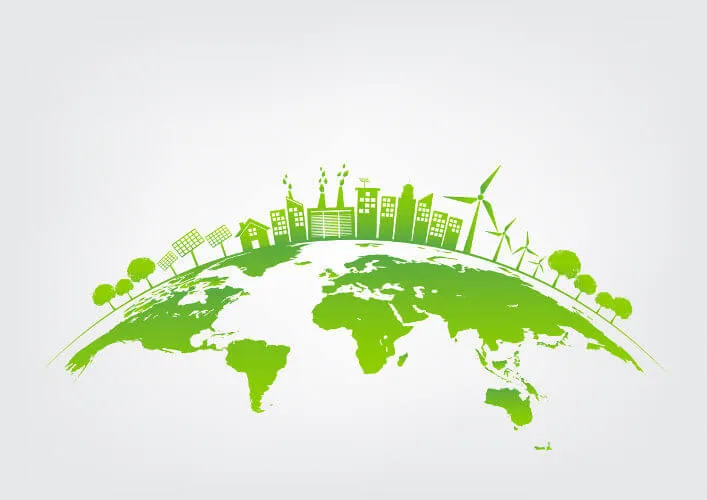 “O planeta  sobrevive sem nós,  considerar as questões ambientais é garantir a permanência humana neste lindo Planeta hoje e amanha!”
MUITO OBRIGADA




Celeste Benchimol, PhD
Departamento da Energia, Ambiente e Mudancas Climaticas
PNUD, UNFP, UNICEF- Cabo Verde
maria.benchimol@cv.jo.un.org
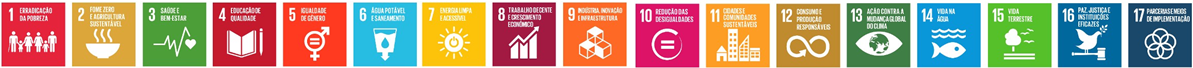